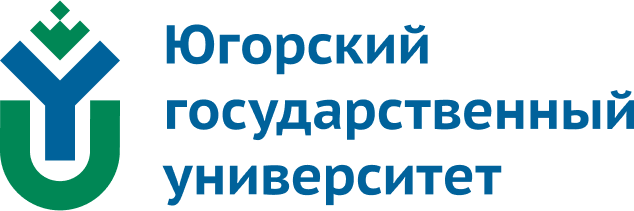 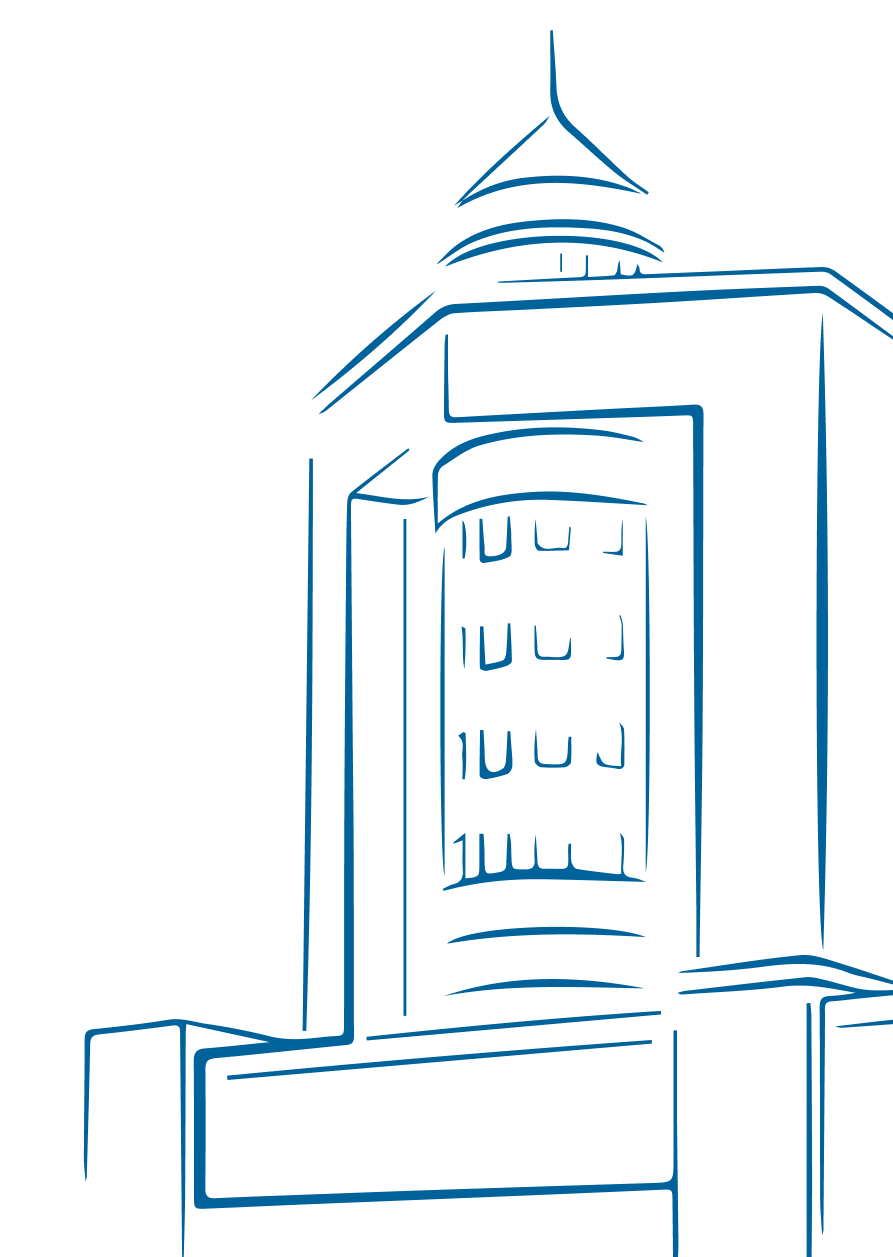 Тема: 
«Трудовые коллективы и их роль в управлении организацией
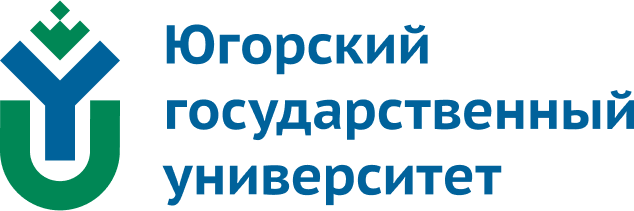 Характеристика трудовых коллективов
Результаты работы организации определяются не только усилиями его сотрудников, но и скоординированностью их совместных действий. Поэтому важно, чтобы персонал организации был не просто группой совместно работающих людей, а составлял коллектив.
Коллектив – это группа людей, объединенных общностью целей, задач и методов деятельности.
Рассмотрим виды трудовых коллективов с точки зрения практики управления.
По составу коллективы бывают однородные (гомогенные) и разнородные (гетерогенные). Эти различия касаются пола, возраста, профессии, статуса, уровня образования и т.д.
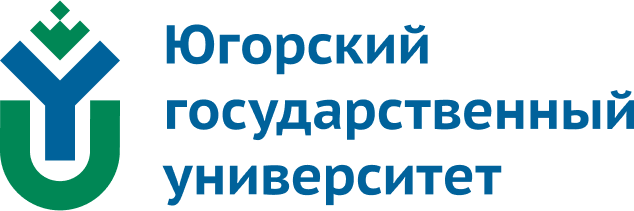 Разнородные коллективы более эффективны при решении сложных задач. В то же время однородные лучше решают простые задачи. Чем больше сходство между членами коллектива, тем значительнее влияние, которое они оказывают друг на друга. Однако здесь острее выражена внутренняя конкуренция, такие коллективы более конфликтны. Тем не менее эффективный коллектив должен состоять из непохожих личностей. 
По статусу коллективы можно разделить на: официальные и неофициальные.
В официальном персонал предприятия или подразделения оформлен юридически и действует в рамках закона. В неофициальном – сотрудничает по желанию данной группы людей.
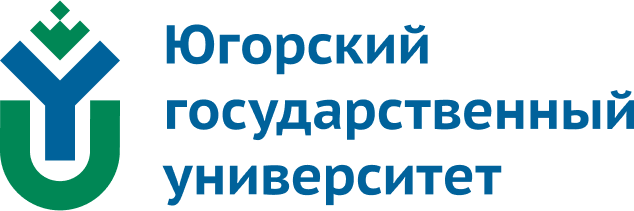 Образование неформальных коллективов имеет ряд причин:
– стремление удовлетворить потребность в принадлежности;
– возможность прямого обращения за помощью к коллегам;
– потребность в защите от неблагоприятного внешнего окружения;
– потребность в доступе к неформальному каналу информации;
– склонность к взаимодействию с теми, кто рядом, взаимные симпатии, взаимоуважение.
Сила неформального коллектива состоит в том, что его невозможно юридически и организационно уловить и привязать к нормам и правилам.
По срокам существования коллективы подразделяются на временные, предназначенные для решения разовой задачи, и постоянные.
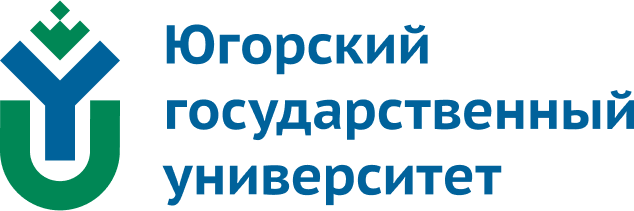 В соответствии с функциями выделяют коллективы по видам деятельности.
Реализация тех или иных функций предполагает определенную степень внутриколлективного разделения труда. В одних коллективах оно существует только как количественное, создающее возможность полной взаимозаменяемости работников. В других – имеет место специфика отдельных видов труда, что делает взаимозаменяемость ограниченной.
По размерам коллективы подразделяются на малые и большие. В большом коллективе каждый выполняет широкий круг обязанностей, понятнее связь индивидуальных и общих задач, легче удовлетворить свою потребность в аудитории, получить необходимый совет, но больше отдаленность исполнителя от руководства. Большие группы экономичнее, особенно при выполнении простых повторяющихся операций.
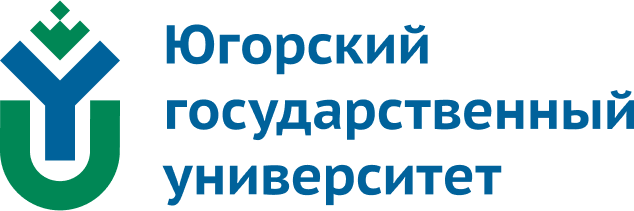 Члены малых коллективов поддерживают между собой еще и дружеские контакты. Малый коллектив проще превратить в хорошо взаимодействующее целое.
Особой разновидностью коллектива, характеризующейся повышенным единством, особо тесным сотрудничеством и координацией, частой совместной работой, является команда. Она создается для решения конкретных задач или выполнения отдельных функций, проектов и объединяет лиц с разнообразными знаниями и навыками, дает им возможность учиться друг у друга, обеспечивает взаимную поддержку. Команда обычно независима от основного коллектива, а иногда полностью автономна.
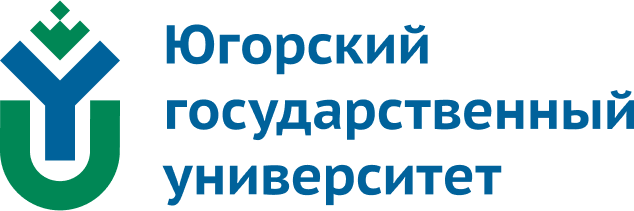 Коллектив – это итог развития группы. Но коллективы не остаются на одном и том же уровне развития. Чем более развит коллектив, тем более высоких результатов он способен достичь.
Общая характеристика коллектива – это уровень его развития, который отражает способность коллектива ставить реальные цели, формировать структуру индивидуальных целей, соответствующих общим, строить и грамотно изменять структуру взаимодействий и взаимоотношений, обеспечивающих эффективное достижение конечных целей предприятия.
Уровень развития коллектива определяется тремя характеристиками:
– ориентированность на цели;
– организованность;
– сплоченность.
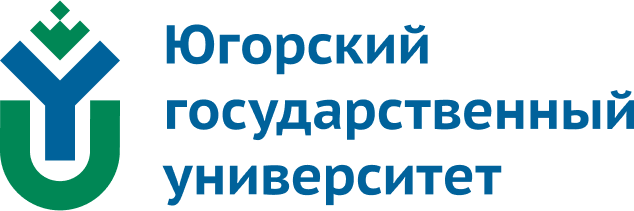 Ориентированность на цели
У коллектива имеются три типа целей: достижения в текущей деятельности; развитие предприятия; саморазвитие коллектива. Ориентированность на достижения в текущей деятельности характеризует готовность членов коллектива прикладывать усилия, для того чтобы максимально использовать имеющийся потенциал предприятия. Ориентированность на развитие предприятия показывает, как существующие в коллективе отношения стимулируют активность его членов на совершенствование организации и методов работы. Ориентированность на саморазвитие коллектива показывает, в какой мере существующие в коллективе отношения способны стимулировать активность его членов в повышении профессионального и культурного уровня.
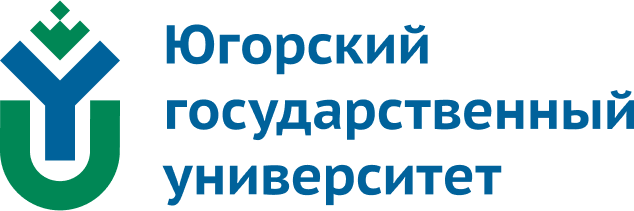 Организованность. Под организованностью коллектива понимается его способность формировать рациональную структуру совместных действий и гибко перестраивать ее в изменяющихся условиях. Она зависит от ответственности, сработанности и включения в управление членов коллектива. Ответственность характеризует, насколько добросовестно относятся члены коллектива к выполнению своих обязанностей без контроля руководителя, а также их готовность нести ответственность за выполнение новых функций, не входящих в их обязанности. Сработанность коллектива говорит о его готовности в случае необходимости самостоятельно согласовывать действия друг с другом. В данном случае вероятность успеха коллектива будет высокой. Включенность в управление предприятием характеризует степень влияния членов коллектива на принимаемые решения руководителя.
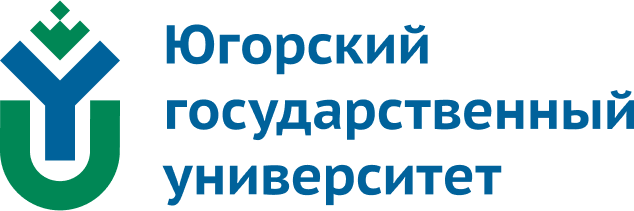 Сплоченность коллектива
Эта характеристика отражает его способность противостоять внутренним и внешним угрозам, отрицательно влияющим на деятельность организации. Сплоченность коллектива способна сохранять рациональную структуру взаимодействия. Она зависит от единства взглядов, совместимости и стабильности. Единство взглядов показывает степень принятия членами коллектива его задач и способов их достижения. Это проявляется в совпадении мнений, оценок, позиций персонала предприятия к совместной работе. Совместимость коллектива выражается в существующих отношениях между работниками, которые могут нести в себе потенциальную угрозу возникновения конфликтов. Стабильность коллектива отражает степень привлекательности работы для ее членов.
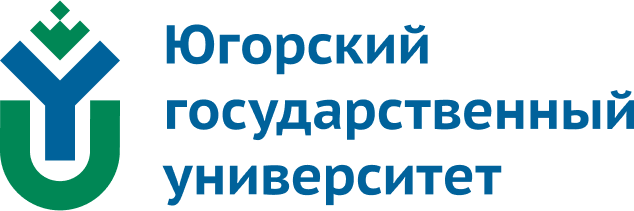 Участие трудовых коллективов в управлении организацией
Право работников на участие в управлении организацией непосредственно или через свои представительные органы регулируется Трудовым кодексом РФ, иными федеральными законами, учредительными документами, коллективным договором.
Трудовые коллективы участвуют в управлении организациями на основе принципов:
– гармоничного сочетания интересов государства, общества, коллектива и личности;
– единоначалия администрации в сочетании с широким участием трудящихся в управлении;
– единства прав и обязанностей трудового коллектива;
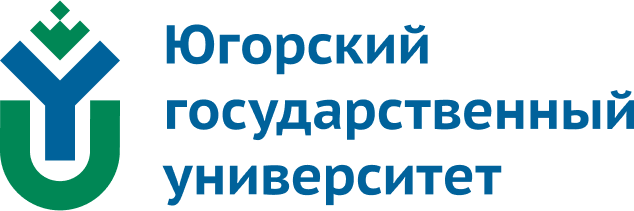 – неуклонного соблюдения трудовой, производственной и государственной дисциплины, охраны прав и законных интересов каждого члена коллектива;
– всемерного развития трудовой, общественно- политической активности и творческой инициативы членов коллектива, их участия в осуществлении полномочий трудового коллектива, создании условий для всестороннего развития личности;
– коллективного обсуждения и решения вопросов деятельности предприятий, учреждений, организаций;
– развития критики и самокритики, всесторонней оценки деятельности должностных лиц и других членов коллектива, повышения ответственности членов коллектива за выполнение стоящих перед ним задач;
– гласности, систематической информации членов коллектива о деятельности предприятий, учреждений, организаций, учета общественного мнения.
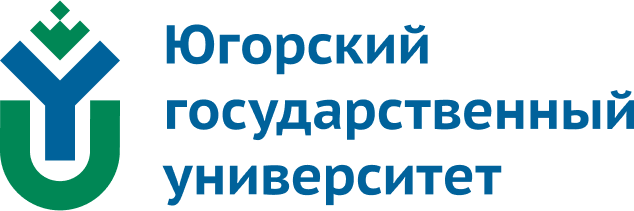 Трудовые коллективы играют большую роль в управлении организацией, а именно:
– участвуют в разработке и обсуждении проектов перспективных и текущих планов экономического и социального развития (планов работы) предприятий, учреждений, организаций. Проекты указанных планов представляются на утверждение после рассмотрения их трудовыми коллективами;
– разрабатывают и принимают встречные планы, учитывающие дополнительные резервы и возможности;
– осуществляют меры по выполнению планов и договорных обязательств, укреплению финансового состояния;
– утверждают и осуществляют мероприятия по повышению производительности труда, эффективности производства, качества работы и выпускаемой продукции;
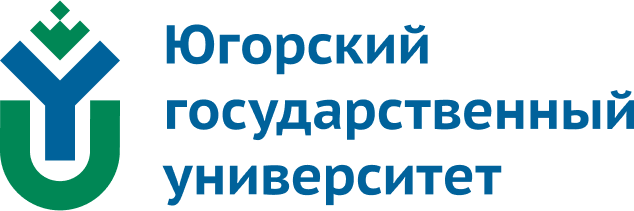 – заслушивают администрацию о ходе выполнения планов и договорных обязательств, о причинах изменения планов, результатах производственно-хозяйственной деятельности и дают соответствующие рекомендации, а в необходимых случаях доводят их до сведения вышестоящих органов;
– участвуют в разработке коллективных договоров, обсуждают их и принимают по ним решения, уполномочивают профсоюзные комитеты предприятий и организаций подписать эти договоры;
– осуществляют меры по обеспечению выполнения коллективных договоров;
– заслушивают отчеты администрации предприятий, организаций и профсоюзных комитетов о выполнении коллективных договоров; ставят в необходимых случаях вопросы о привлечении к ответственности лиц, не выполняющих обязательств по коллективным договорам;
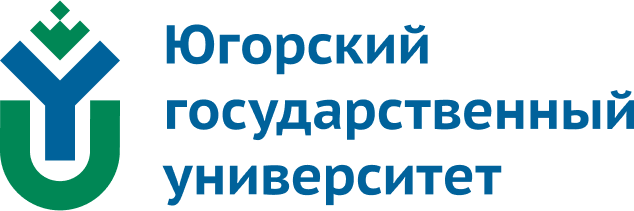 – утверждают по представлению администрации и профсоюзного комитета правила внутреннего трудового распорядка, принимают меры по обеспечению их соблюдения;
– обсуждают состояние трудовой дисциплины и осуществляют меры по ее укреплению;
– применяют за успехи в труде меры общественного поощрения, выдвигают работников для морального и материального поощрения; высказывают мнения по кандидатурам, представляемым к государственным наградам, и т.д.
Полномочия трудовых коллективов осуществляются непосредственно общими собраниями (конференциями) трудовых коллективов организаций. Администрация организации и профсоюзный комитет (если он имеется) систематически информируют членов трудового коллектива о своей деятельности по осуществлению полномочий трудового коллектива в период между общими собраниями.
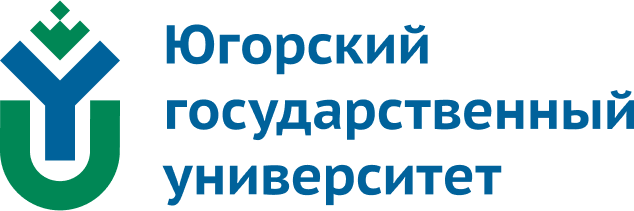 Общие собрания (конференции) трудовых коллективов организаций рассматривают наиболее важные вопросы жизни и деятельности трудовых коллективов. Собрания (конференции) трудовых коллективов организаций могут проводиться также по цехам, отделам, участкам, бригадам и другим подразделениям.
Конференции трудовых коллективов проводятся в организациях, где созыв собраний затруднен по причинам многосменности или территориальной разобщенности филиалов, цехов, отделов, участков и других структурных подразделений. Делегаты на конференцию избираются по нормам и в порядке, определяемым трудовым коллективом.
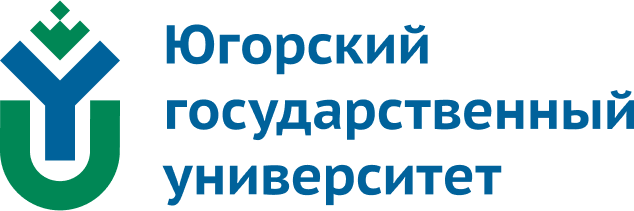 Вопросы на рассмотрение собраний (конференций) трудовых коллективов вносятся по инициативе профсоюзных и других общественных организаций, администрации, постоянно действующих производственных совещаний, отдельных членов коллективов, а также по совместной инициативе администрации и общественных организаций. Собрания (конференции) трудовых коллективов созываются совместно профсоюзными комитетами и администрацией организаций.
Собрания (конференции) трудовых коллективов организаций проводятся по мере необходимости, но не реже двух раз в год.
Собрание считается правомочным, если в нем участвуют более половины общего числа членов коллектива, а для правомочности конференции необходимо участие не менее двух третей делегатов.
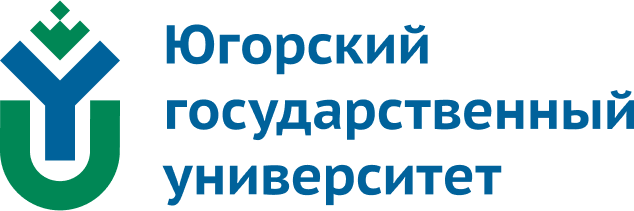 Решения общего собрания (конференции) трудового коллектива принимаются открытым голосованием членов коллектива, присутствующих на собрании (конференции). При проведении собрания трудового коллектива по цехам и другим подразделениям предприятия, учреждения, организации решение считается принятым, если за него проголосовало большинство членов трудового коллектива, присутствовавших на собрании. Решения доводятся до сведения всех членов коллектива.
Решения собрания (конференции) трудового коллектива, принятые в соответствии с его полномочиями и действующим законодательством, обязательны для членов коллектива, администрации предприятия, учреждения, организации.
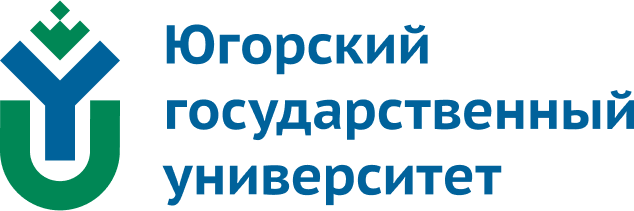 Контроль за выполнением решений собрания (конференции) трудового коллектива осуществляется профсоюзным комитетом, а также администрацией предприятия, учреждения, организации в соответствии с ее полномочиями или по поручению собрания (конференции), которые информируют трудовой коллектив о ходе выполнения решений.
Предложения и рекомендации трудовых коллективов подлежат рассмотрению в месячный срок администрацией, профсоюзными и другими общественными организациями, а в случае необходимости также и соответствующими государственными и общественными органами. О результатах рассмотрения предложений и рекомендаций администрация, профсоюз сообщают трудовому коллективу.
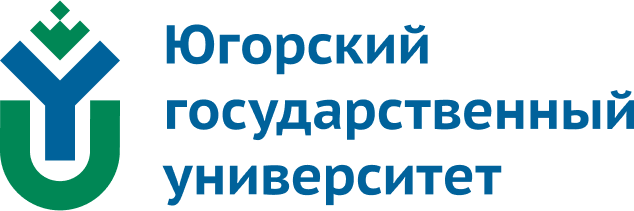 Список литературы:

1. Маслова В.М. Управление персоналом: учебник и практикум для академического бакалавриата / В. М. Маслова. — 2-е изд., перераб. и доп. — М. : Издательство Юрайт, 2015. — 492 с.
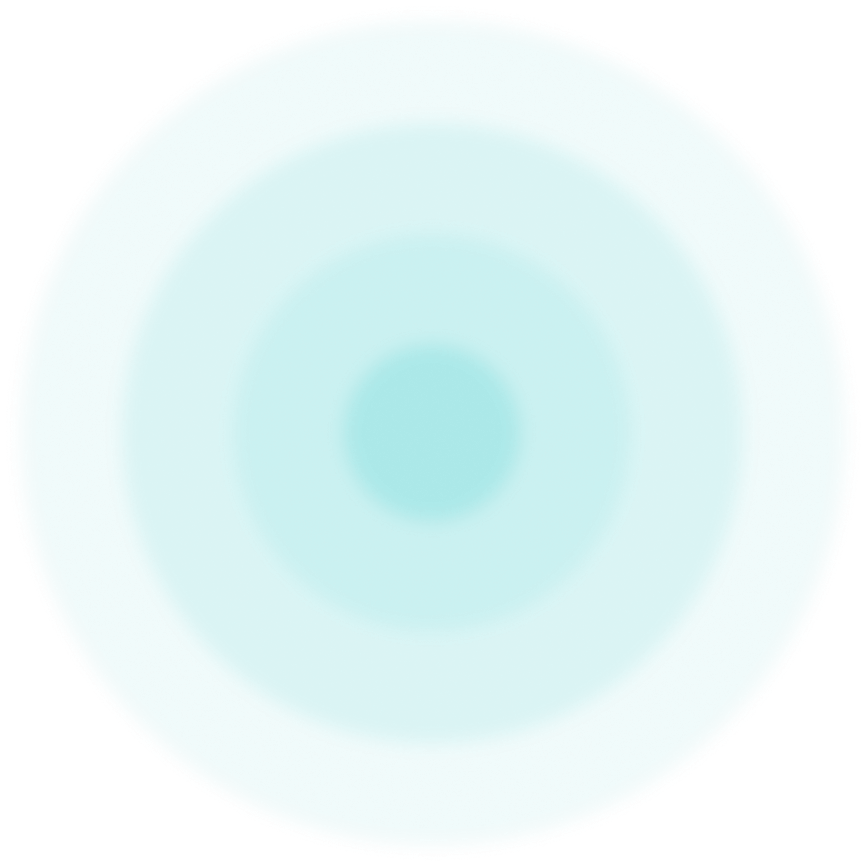 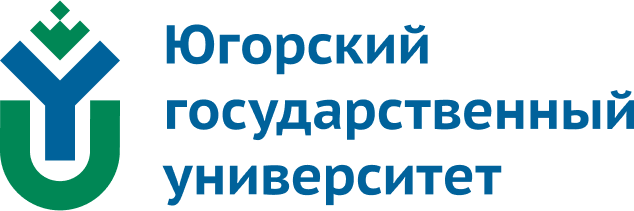 Спасибо за внимание!